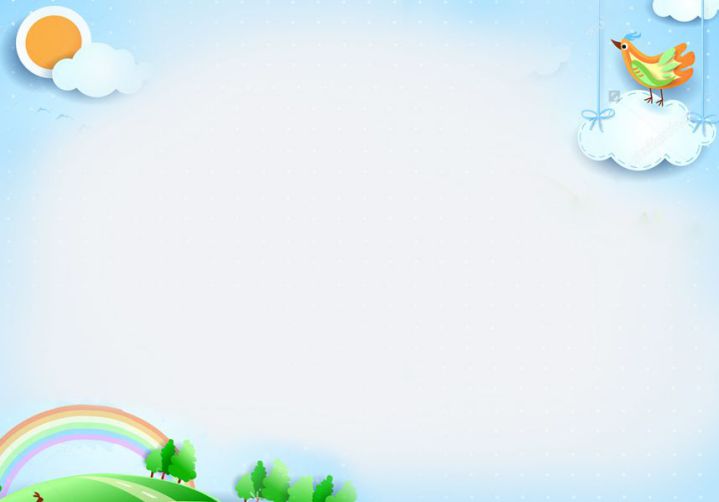 UÛY BAN NHAÂN DAÂN QUAÄN 12
TRÖÔØNG TIEÅU HOÏC LYÙ TÖÏ TROÏNG
MOÂN: TIEÁNG VIEÄT
CHUÛ ÑEÀ 8:
Ñoà chôi – Troø chôi
ai  oi
Baøi 1:
(tieát 1)
ai
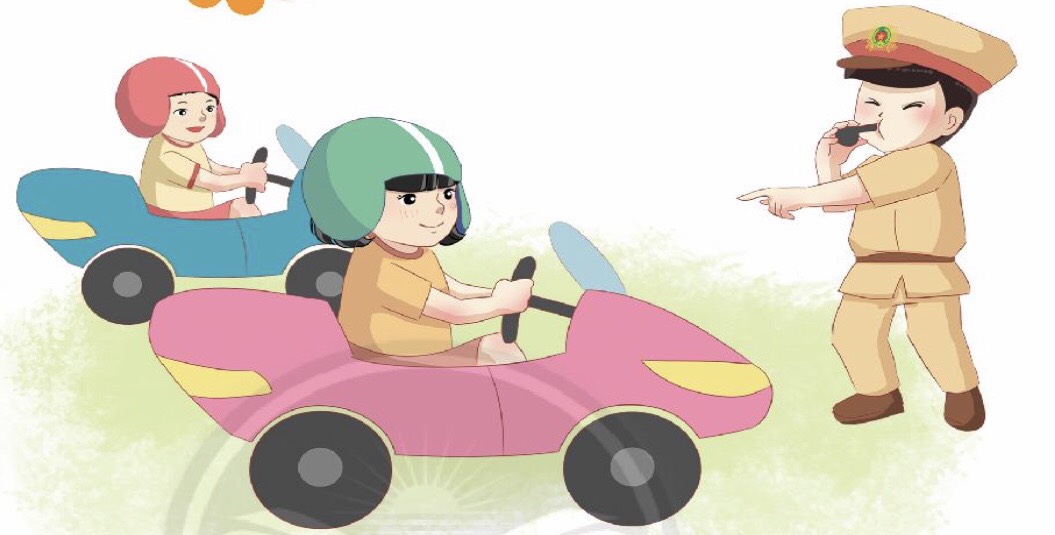 beù trai
ai
oi
caùi coøi
ai
beù gaùi
ai
laùi xe
[Speaker Notes: Bây giờ chúng ta cùng bước qua bài mới nhé
Các em quan sát lên bức tranh trên màn hình và cho cô biết bức tranh vẽ gì?
À. Tranh có bé trai, bé gái đang lái xe, trước mặt có chú công an cầm cái còi để thổi, cô có các từ mới: Bé trai, bé gái, lái xe, cái còi
Các em luyện đọc theo cô nhé: Bé trai, bé gái, lái xe, cái còi
Nhìn các từ ngữ chúng ta vừa tìm được, em có thấy gì đặc biệt  ko?
À, ta thấy ở 4 từ đều có vần ai, còn tiếng còi chứa vần oi. 
Vần ai và vần oi là 2 vần chúng ta sẽ học trong bài ngày hôm nay.]
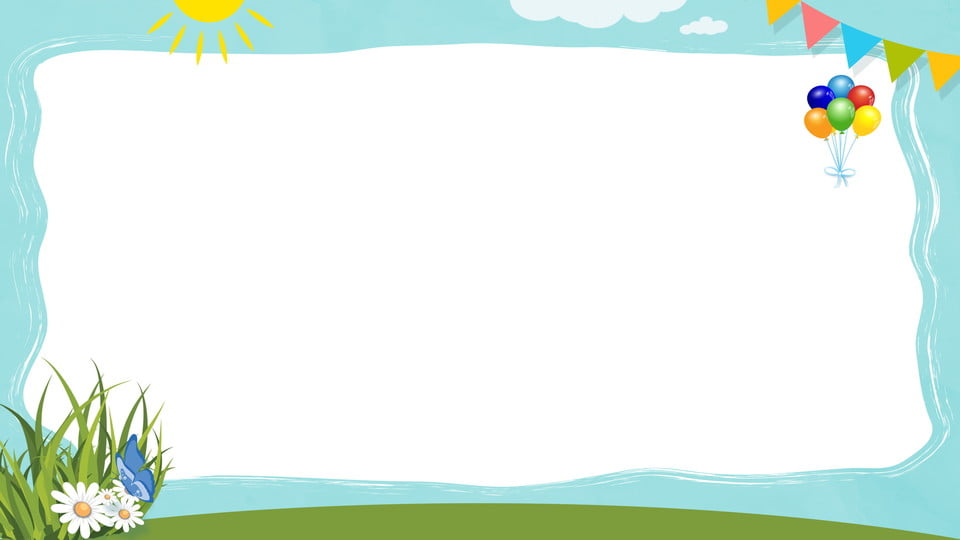 a
i
ai
[Speaker Notes: Cô có cấu tạo vần ai
vần ai gồm âm a đứng trước, âm i đứng sau, đánh vần là a- i- ai- ai
Cả lớp luyện đọc theo cô nào: a- i- ai- ai]
Tiếng Việt 1
ai
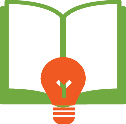 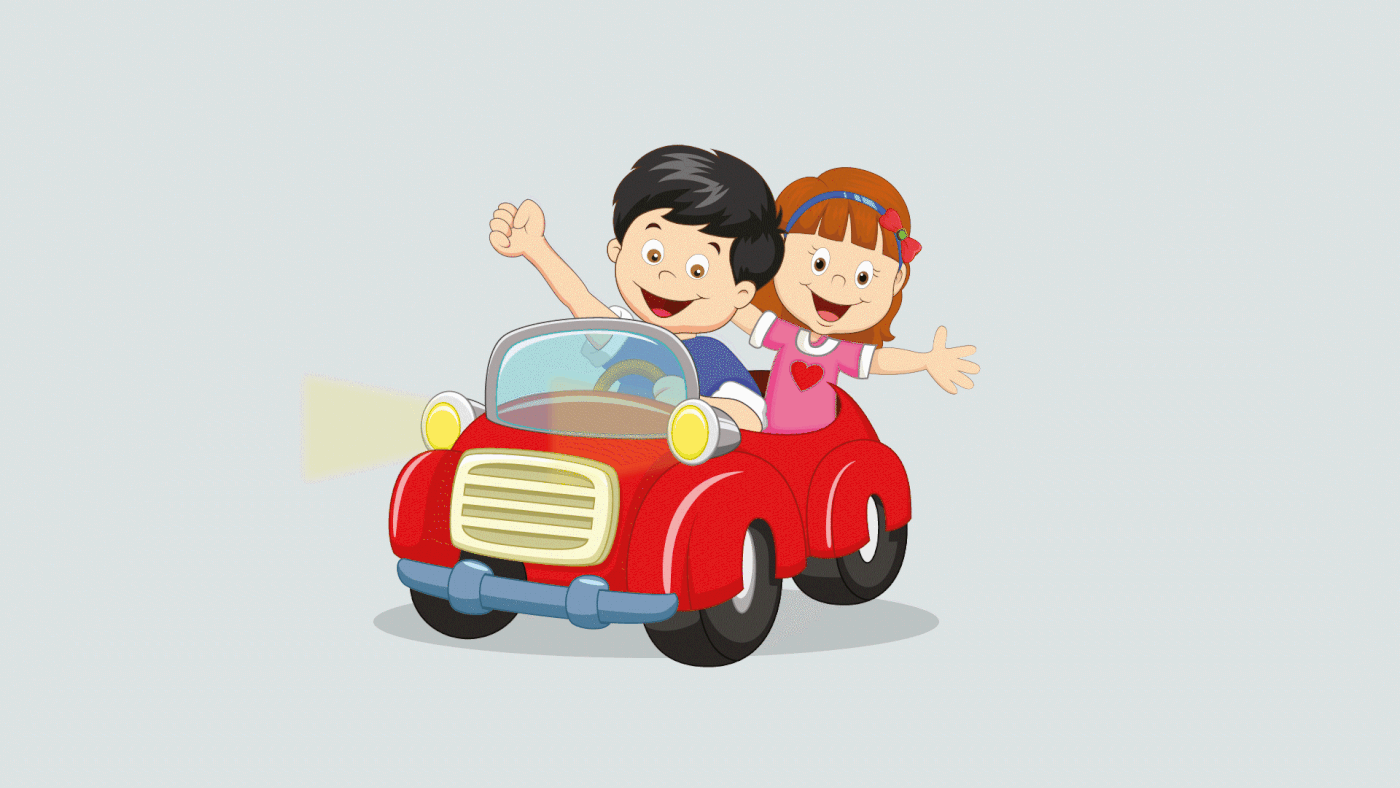 l
ai
laùi
laùi xe
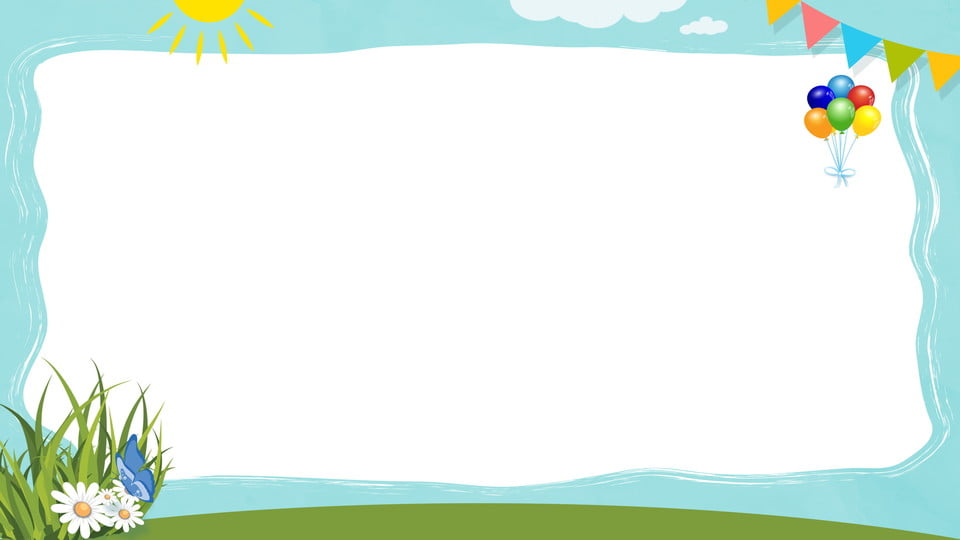 o
i
oi
[Speaker Notes: vần oi gồm âm o đứng trước, âm I đứng sau , đánh vần  là o i oi , oi]
Tiếng Việt 1
oi
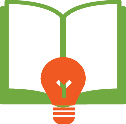 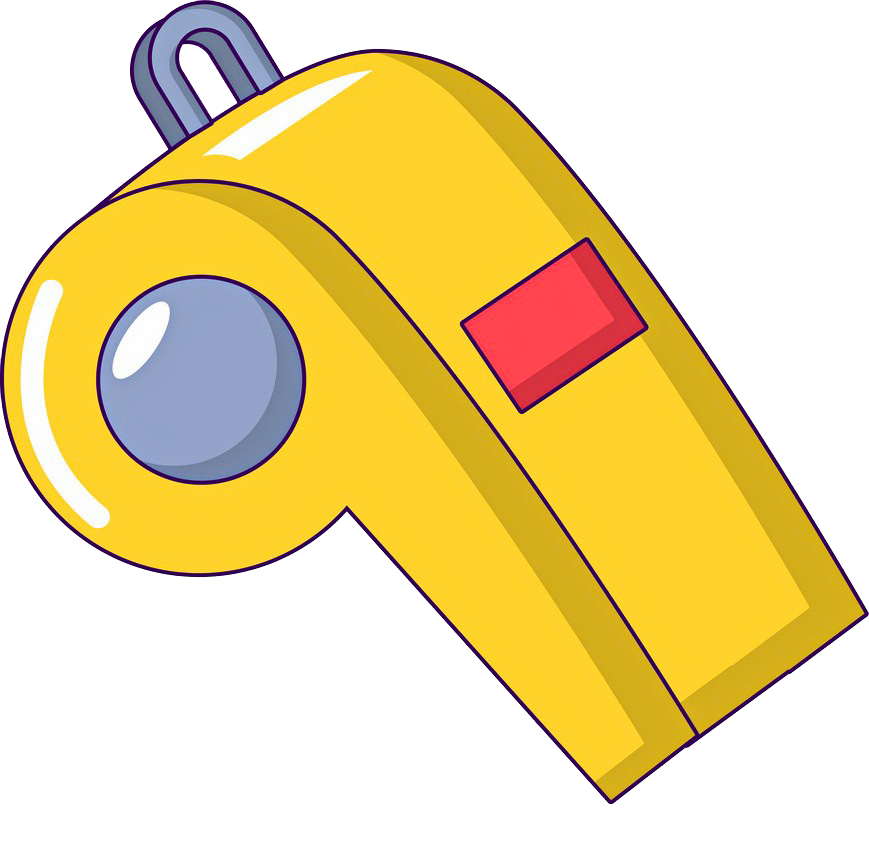 c
oi
coøi
caùi coøi
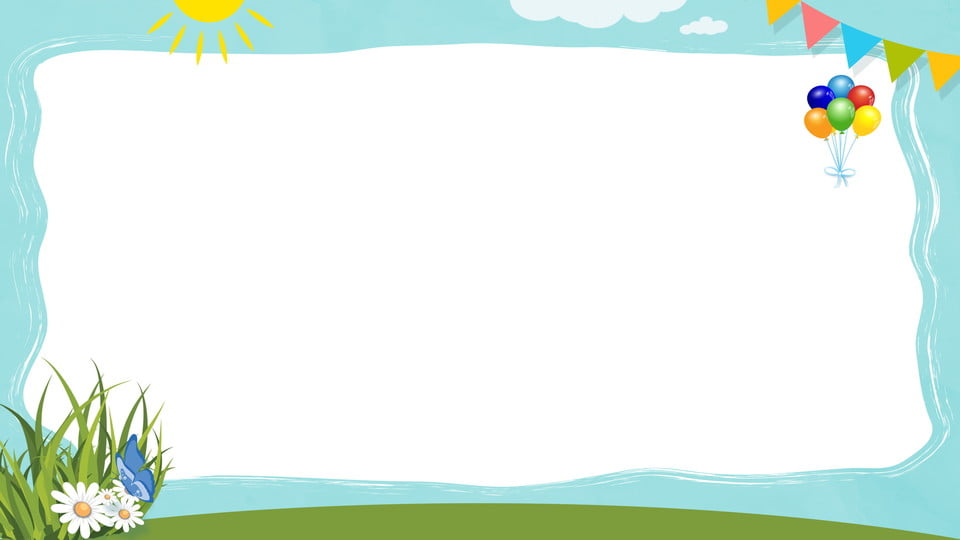 ai    oi
a
i
o
i
[Speaker Notes: bạn hãy nhắc lại cho cô biết, mình vừa học 2 chữ ghi vần mới, đó là 2 vần nào
À, ta có chữ ghi vần ai và chữ ghi vần oi
Vậy 2 chữ ghi vần này giống và khác nhau chố nào
Các em đã tìm được điểm giống và khác nhau chưa nào. À, khác nhau ở chỗ vần ai thì bắt đầu bằng chữ ghi âm a,  vần oi bắt đầu bằng chưc ghi âm o, nhưng lạ đều kết thúc bằng chữ ghi âm i. Cac ban luu y nhe
Các em luyện đọc lại theo cô nhé: a- i- ai- ai; o- i- oi- oi.]
oi
ai
ai
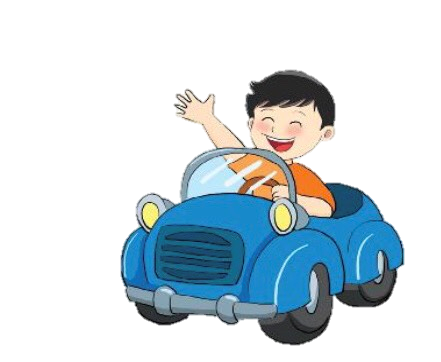 l
ai
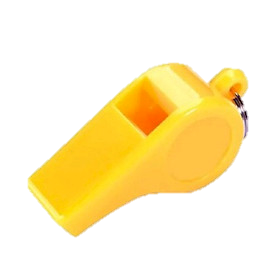 laùi
laùi xe
ai
caùi coøi
oi
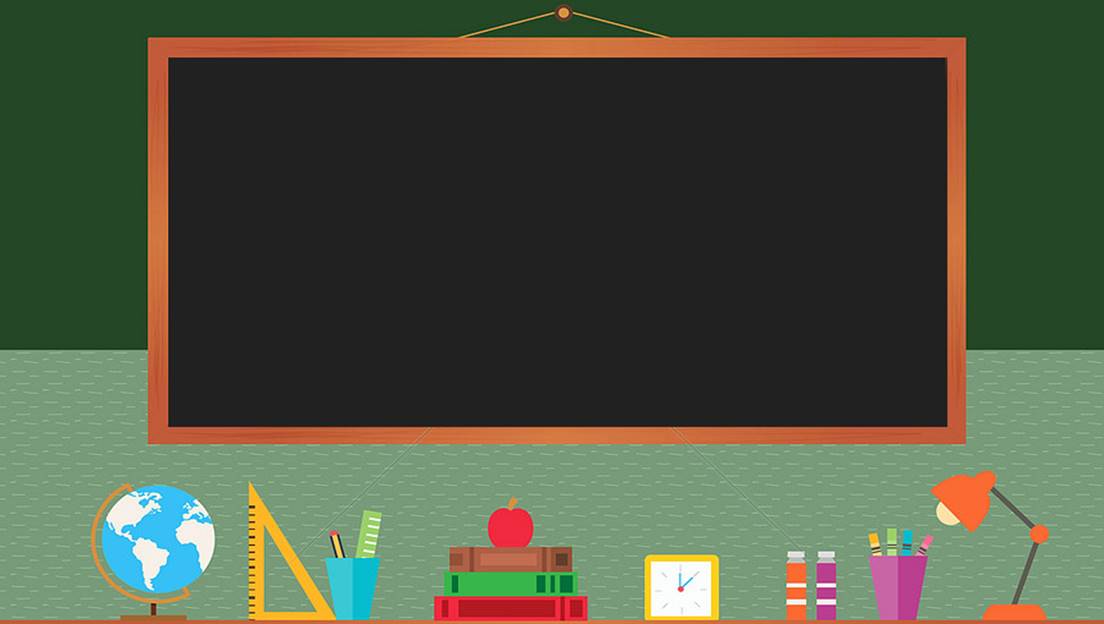 Tập viết
[Speaker Notes: Tiếp theo chúng ta sẽ chuyển sang phần tập viết]
Tiếng Việt 1
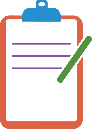 Tiếng Việt 1
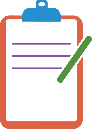 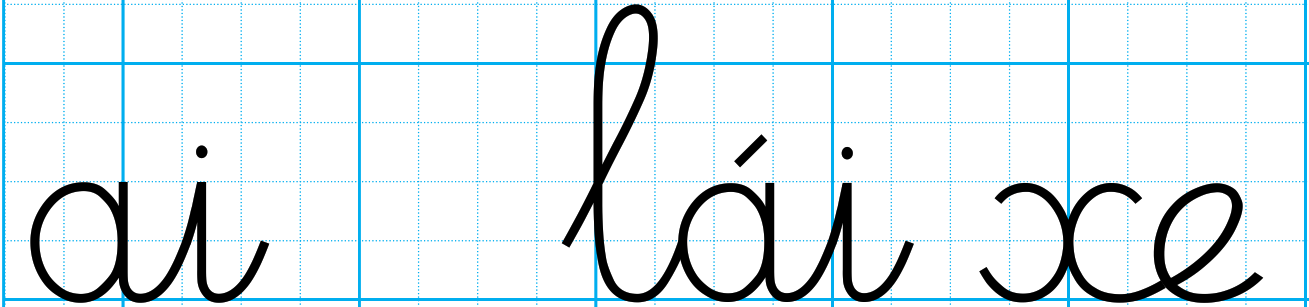 Tiếng Việt 1
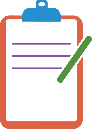 Tiếng Việt 1
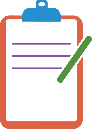 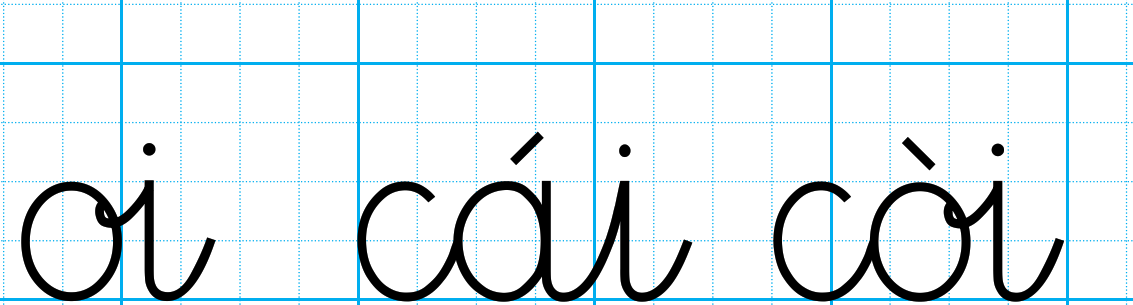 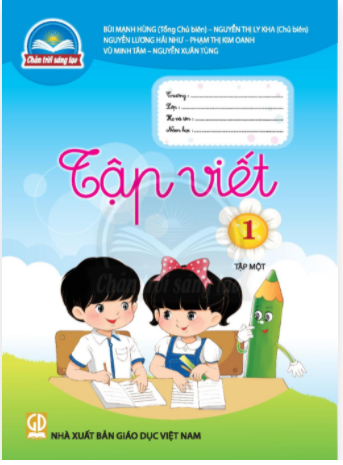 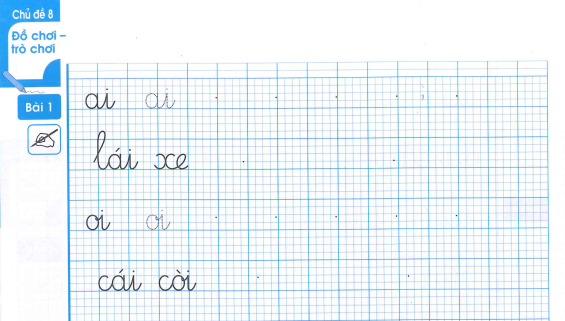 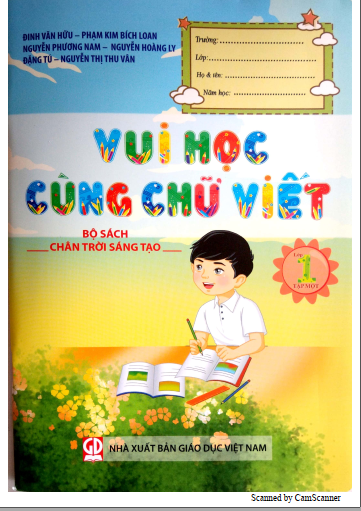 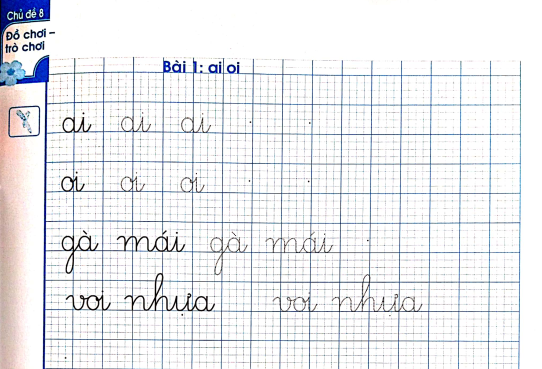 Dặn dò
Hoàn thành bài trong Vở Nộp bài theo yêu cầu của cô giáo.
Chuẩn bị bài sau.